Myologie du membre pelvien
Dr A BABA MEGNOUNIF
MUSCLE DE LA HANCHE PSOAS ILIAQUE
PSOAS ILIAQUE
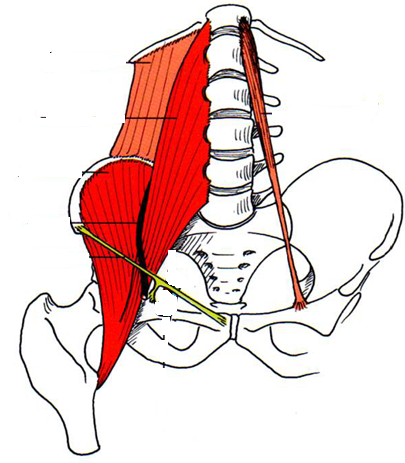 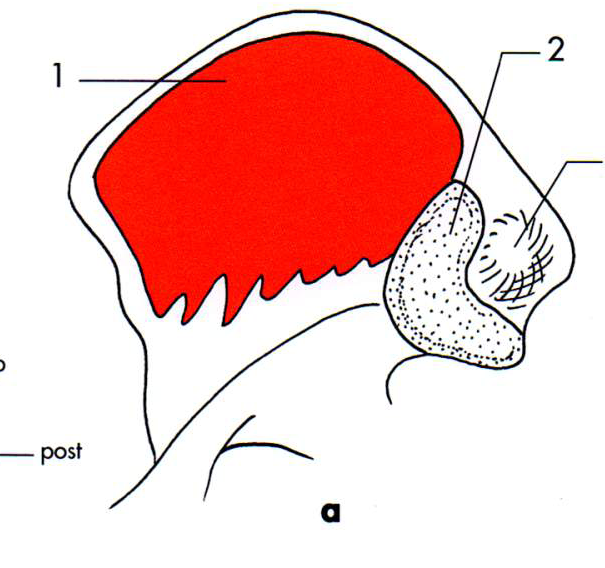 LOGE DORSAL
superficielle



Profonde
1 2 3 muscles glutéaux
Pelvi-trochantériens
PETIT GLUTEAL
moyen gluteal,grand gluteal,tenseur du fascia lata
GRAND
GLUTEAL
TENSEEUR DU FASCIA LATA
Plan profond (pelvi-trochantériens)
Obturateur interne et jumeaux
Muscles de la cuisse loge ventrale
sartorius
Quadriceps

sartorius
quadriceps
quadriceps
Droit fémoral

                     
                        Vaste latéral


       Vaste intermédiaire
Vaste
médial
Loge dorsale (ischio-jambier)
Biceps fémoral
Semi-tendineux
Semi-membraneux
Loge médiale de la cuisse
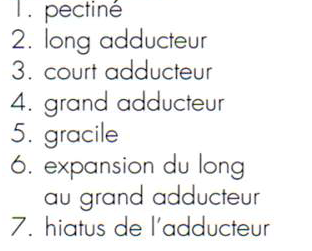 Muscles de la cuisse (grand adducteur)
Fx I
FX II
FX III
Muscles de la patte d’oie
Sartorius

Gracile

semitendineux
Long extenseur des orteils        tibial       								antérieur
Log extenseur de           3ème fibulairel’hallux
Court fibulaire             long fibulaire
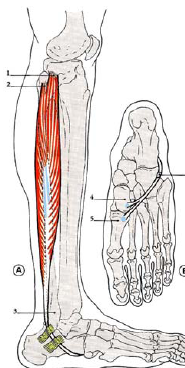 Gastronémien          soléaire
Poplité                   tibial postérieur
Long fléchisseur des orteils                              long     			                        				fléchisseur de l’hallux
LFO
TP
LFO
LFH
LFH
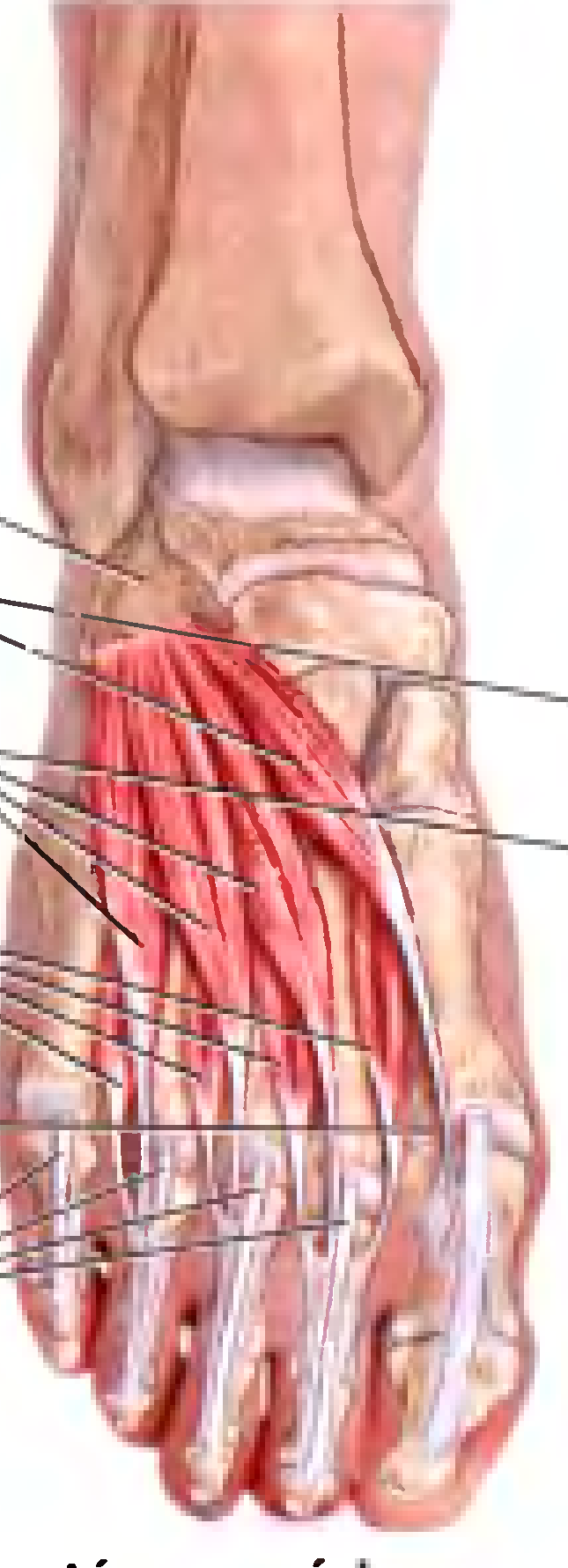 Muscles du pied
Groupe
plantaire
Groupe dorsal
Groupe dorsal
moyen
Court extenseur des orteils
médial
latéral
Plan superficiel
Abducteur de l’hallux
Court extenseur des orteils
Abducteur du V
Plan moyen
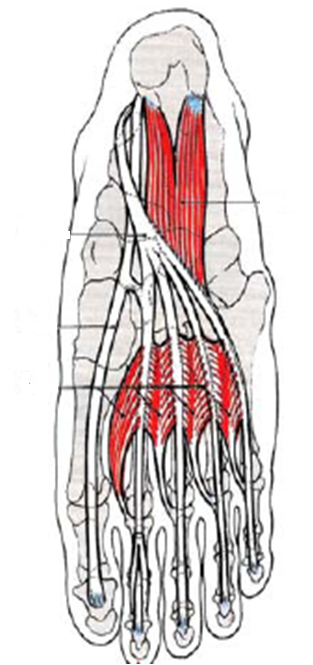 Carré plantaire
lombricaux
Plan plantaire profond
Court fléchisseur duV
Court fléchisseur du I
Adducteur du I
Fx transverse
Fx oblique
Loge plantaire médiane (planprofond)
Interosseux plantaires
Interosseux dorsaux